SR Field SRP Table for He Trigger-Based PPDU
Date: 2016-09-11
Authors:
Slide 1
Authors (continued)
Slide 2
Authors (continued)
Slide 3
Authors (continued)
Slide 4
Authors (continued)
Slide 5
Authors (continued)
Slide 6
Authors (continued)
Slide 7
Authors (continued)
Slide 8
Authors (continued)
Slide 9
Authors (continued)
Slide 10
Re-Cap: HE Trigger-Based PPDU and SRP
Trigger frame from STA2 (AP) for UL MU carries SRP, OBSS Color, and the uplink duration. 
Uplink STA (STA1) copies SRP from trigger frame into SR field of SIG A
SR STA uses RSSItrigger frame from the trigger frame and SRP is in UL HE Trigger-based PPDU transmitted by UL STA to make adjustment for satisfying SR conditions.
STA2 (AP)
on-going frame
Transmission
STA1s
Trigger
STA2 (AP)
UL MU
Space Loss
UL MU
STA1 (UL STA)
RSSItrigger frame
Trigger frame carries SRP (not in SIG A) for UL STAs
SRP (Trigger-Based PPDU)
STA4             (SR responder)
UL _MU
SIG A: SRP
SR transmission duration
TX_PWR adjusted based on RSSI and SRP .                  TX PowerSTA2 < SRP – RSSItrigger frame    
SRP= TX PWR + Acceptable Receiver Interference level
STA3             (SR initiator)
Slide 11
Preliminary Simulation of SRP-Based SR (OA-CCA)
19 existing links contribute: 251.9 mcs0 PHY rate
50 extra SR links contribute: 217 mcs0 PHY rate
System gain of OA-CCA: 86%
One Shot
Target 0% PER: (Old)
20 existing links contribute: 261.6 mcs0 PHY rate
51 extra SR links contribute: 206 mcs0 PHY rate
System gain of OA-CCA: 78.7%
Target 10% PER: (New)
20 existing links contribute: 259.8 mcs0 PHY rate
62 extra SR links contribute: 267.5 mcs0 PHY rate
System gain of OA-CCA: 102.9%
Average 1000 Shots
* Detailed simulation conditions in backup charts (5 Floors, 100 Apartments, no SR back off, full utilization of PPDU)
PDF of SRP2
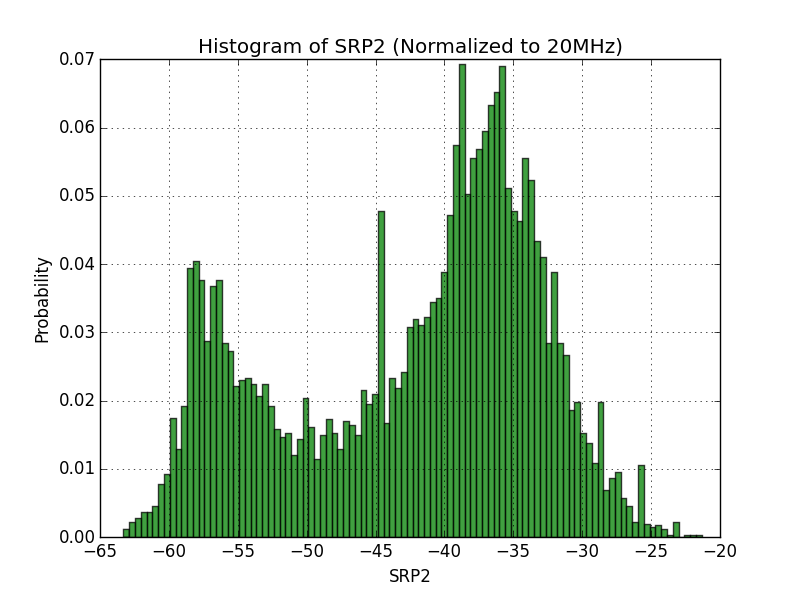 Slide 13
Proposed SRP Table
SR Table for SR field(s) in SIG A (54 dB range, 3 or 6 dB increment) for HE trigger-base PPDU







SRP= TX PWRAP + Acceptable Receiver Interference levelAP
Adjustment range for parameters (referenced to the antenna port):
TX_PWRAP: -10 dBm to 26 dBm  
Acceptable Receiver Interference LevelAP: -82dBm to  -36 dBm
If SRP is below <-80 dBm, set to Spatial Reuse to 0001, if SRP is above -26 dBm, set Spatial reuse to 1110 
Set Spatial Reuse to 0000 for SR disallowed flag,  Value 1111 is reserved
Same table is used for AP and STA.
DCN 1148
Slide 14
Straw Poll
Do you agree to adopt the following SRP values for the corresponding entries in Spatial Reuse fields (in Spatial Reuse 1, Spatial Reuse 2, Spatial Reuse 3, and Spatial Reuse 4) for He Trigger-based PPDU 







SRP= TX PWRAP + Acceptable Receiver Interference levelAP
Adjustment range for parameters (referenced to the antenna port)
TX_PWRAP: -10 dBm to 26 dBm  
Acceptable Receiver Interference LevelAP: -82dBm to  -36 dBm
If SRP is below <-80 dBm, set to Spatial Reuse to 0001, if SRP is above -26 dBm, set Spatial reuse to 1110 
Set Spatial Reuse to 0000 for SR disallowed flag,  Value 1111 is reserved
Same table is used for AP and STA.
Yes
No
Abstain
Slide 15
Preliminary Simulation Results
Slide 16
Simulation Parameters
Slide 17
5 Floors, 100 Apartments
One Shot
1AP & 1STA per Apt.
AP: Center of cell
STA: Random location in cell
Link role: Random select UL/DL 
Freq. Reuse Factor: 1

All Nodes are 11ax
 Has SRP2
 Keep track of all other SRP2 & RSSI to determine if SR link can be formed
Slide 18
Existing Link MCS
One Shot
Deploy existing link by 11ax EVM with CCA -76dBm

19 existing links can be deployed
9
9
9
9
9
9
9
9
9
9
9
9
9
8
9
9
9
9
9
Slide 19
Existing Link    SR Link MCS
One Shot
Add new SR link one by one using OA-CCA, where potential SR links will make decision by collecting all following info
 SRP2 from existing TX
 RSSI from existing intended RX
2
0
9
2
3
8
2
7
Existing PPDU
2
3
9
1
1
9
9
No harm guaranteed
Adding
new SR link
using OA-CCA
9
1
2
4
2
2
9
New SR PPDU
0
3
3
2
0
9
9
No harm guaranteed
Existing PPDU
2
4
2
3
9
9
3
0
9
1
1
2
9
Existing PPDU
No harm guaranteed
2
9
1
5
9
Existing SR PPDU
5
4
No harm guaranteed
Adding
new SR link
using OA-CCA
New SR PPDU
4
2
2
4
9
9
No harm guaranteed
Existing PPDU
8
2
0
4
0
4
9
9
3
9
9
0
3
9
Slide 20
Preliminary Simulation of SRP-Based SR (OA-CCA)
19 existing links contribute: 251.9 mcs0 PHY rate
50 extra SR links contribute: 217 mcs0 PHY rate
System gain of OA-CCA: 86%
One Shot
Target 0% PER: (Old)
20 existing links contribute: 261.6 mcs0 PHY rate
51 extra SR links contribute: 206 mcs0 PHY rate
System gain of OA-CCA: 78.7%
Target 10% PER: (New)
20 existing links contribute: 259.8 mcs0 PHY rate
62 extra SR links contribute: 267.5 mcs0 PHY rate
System gain of OA-CCA: 102.9%
Average 1000 Shots
Slide 21
PDF of SRP2
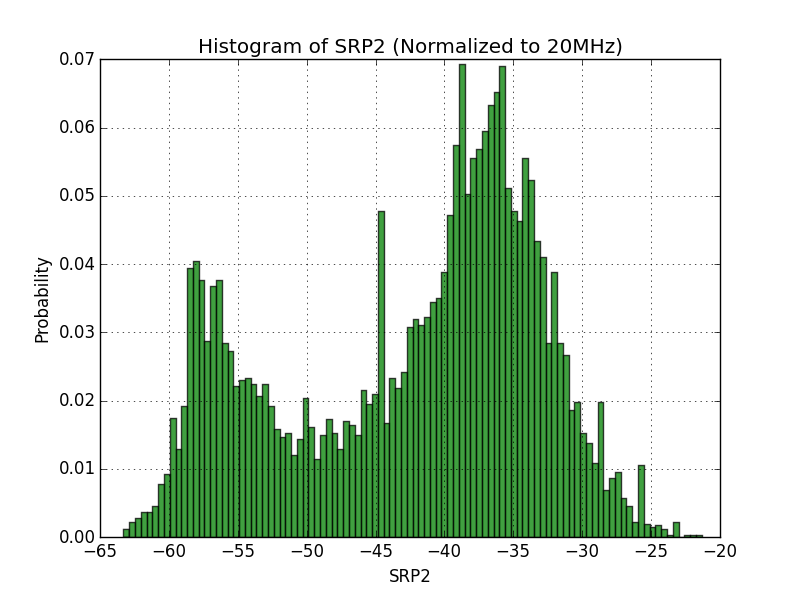 Slide 22
CDF of SRP2
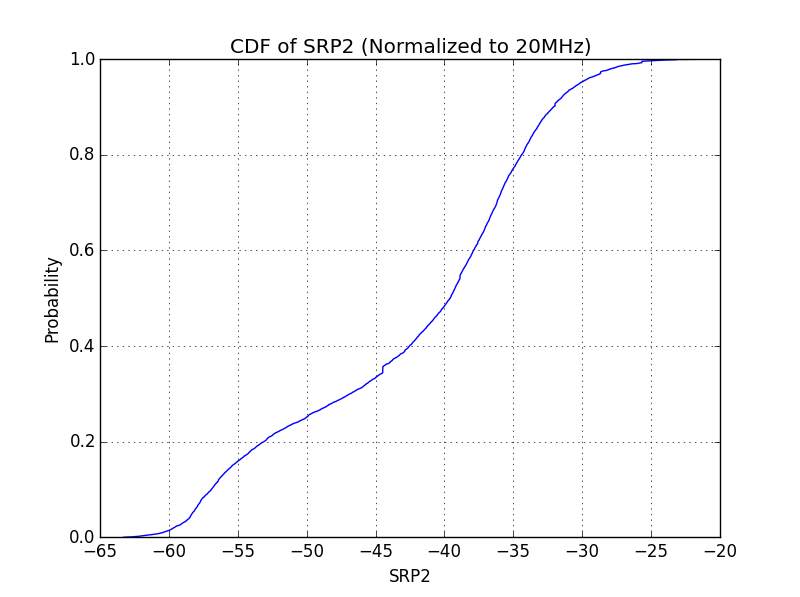 Slide 23
Conclusion of Simulation
Only steady state behavior is simulated on Python simulator
No collision
No PPDU duration is wasted for SR
No random back off before SR
First SR link can ride on full length of all existing link’s PPDU
Later SR link can ride on full length of all existing link and earlier SR link’s PPDU
Max possible number of SR link is considered
No SR_disallow is set for earlier SR link 
Upper bound performance of OA-CCA is demonstrated in scenario 1 topology
78.7% (target PER 0%)
102.9% (target PER 10%)
Next
Explore the impact of
Different apartment size
Different percentage of 11ax and legacy devices
Slide 24